＜テンプレート＞
18
名前：●●●
理由：●●●●●
皆さんの「１８番目の目標」を教えてください！

■目標の表現方法は文字、イラスト、写真･･･
　 なんでも構いません。
■フリーイラストを使用される際は、各イラストの
   利用規約等をご確認の上、使用ください。
■イベントでは名前・理由は掲載いたしません。
＜例＞
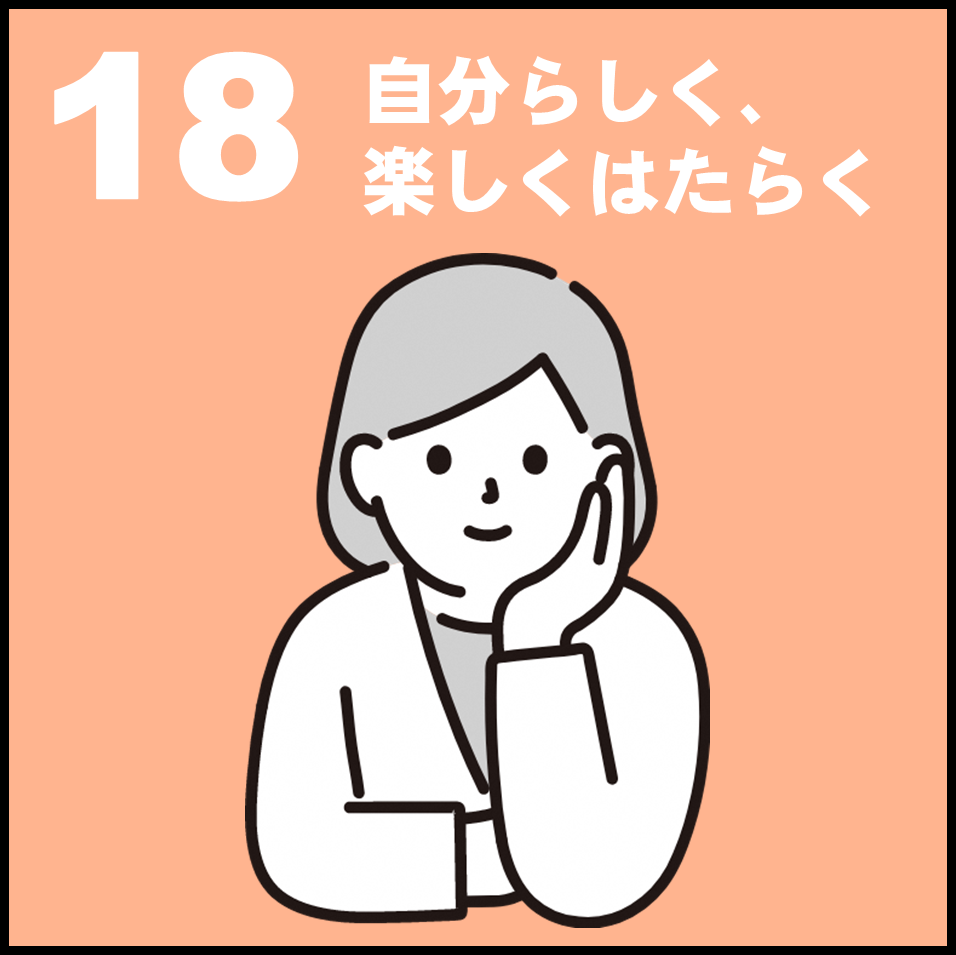 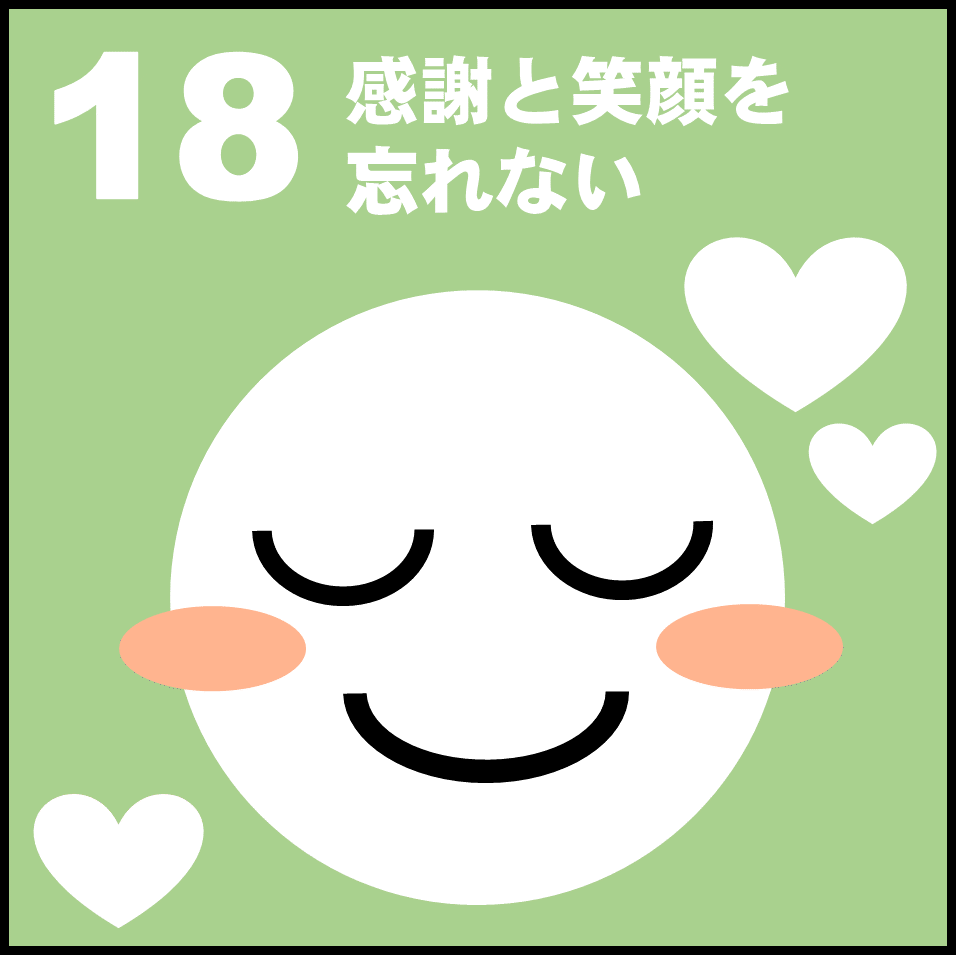 名前：例B
理由：パートナーシップを深めるためにも、
　　　　 感謝と笑顔を大切にしたいから。
名前：例A
理由：自分が大切にしている仕事への思い
　　　　 を忘れず、働きがい・やりがいをもって
         楽しく働きたいと思ったから。
＜福島県オリジナル目標＞
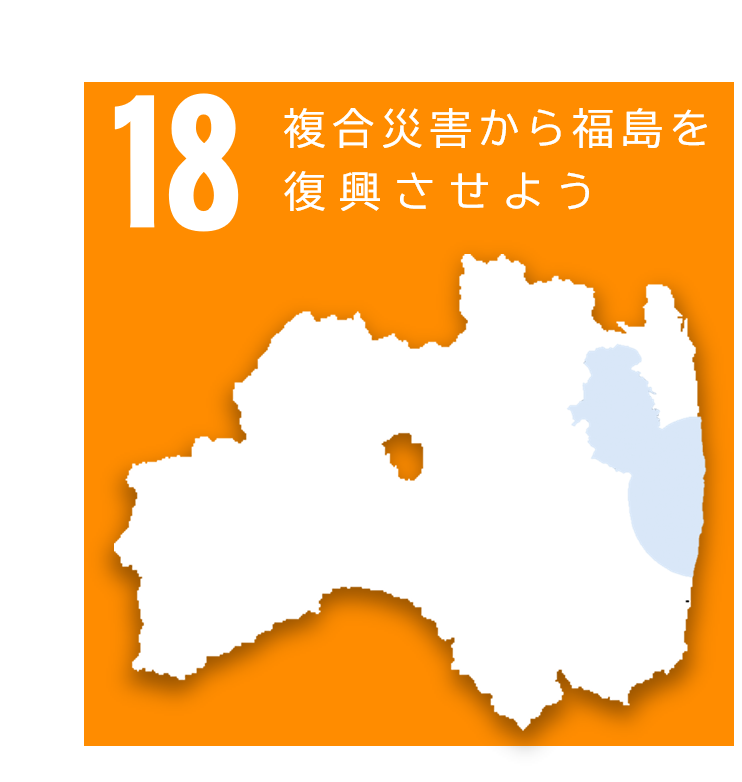 18　複合災害から福島を復興させよう


■　震災・原発事故からの復興、急激な人口減少や自然災
　　 害、新型コロナウイルス感染症への対応など、福島県は多
     くの困難と課題を抱えている。
■　県民の皆様や福島県に思いを寄せてくださる多くの皆様と
     連携し、複合災害からの復興を成し遂げたい。